العدُّ القفزيُّ
العد قفزيأ بالعشرات
3544
3554
3564
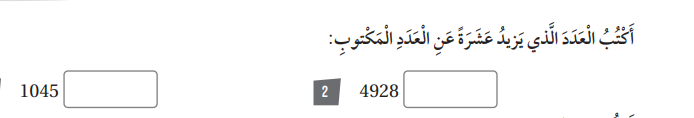 1055
4938
أكمل العدّ
8369
8359
8349
أعدّ تنازليا  بالعشرات
9831-9841-9851-9861-9871
6787-6797-6807-6817-6827
9580-9590-9600-9610-9620
أعدّ تصاعديا بالعشرات
9019-9009-8999-8989
6542-6532-6522-6512
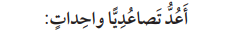 7923
7924
7925
7926
3570
3571
3569
3572
2417
2415
2416
2414
1977
1976
1978
1979
أعدّ تصاعديا بالمئات
4731
4831
4631
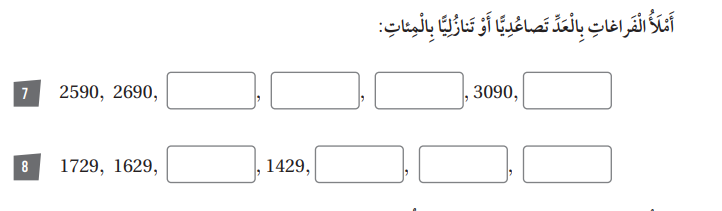 2790
2890
2990
3190
أعدّ تنازليا بالمئات
3153
2953
3053
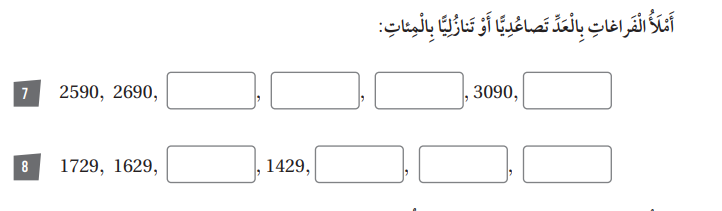 1329
1129
1529
1229
أكمل العد
9508
7508
8508
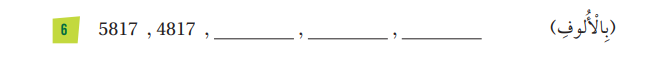 3817
2817
1817
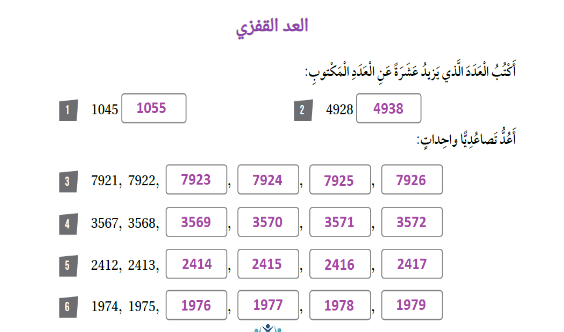 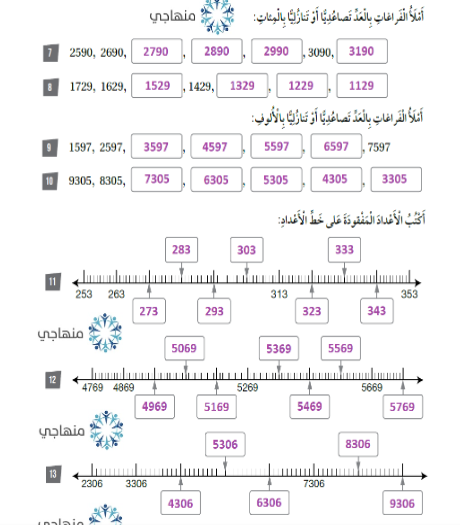 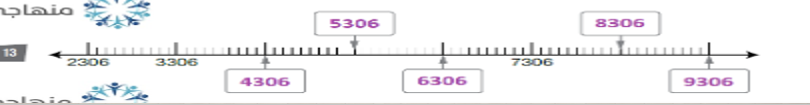 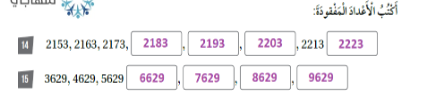 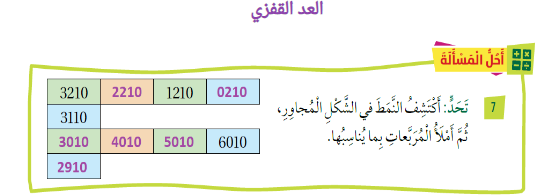 تدريبات
283
333
303
273
293
323
343
5069
5369
5569
4969
5169
5469
5769
5306
8306
4306
6306
9306
2183
2193
2203
3323
9629
6629
7629
8629
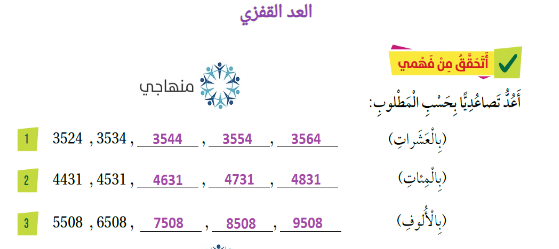 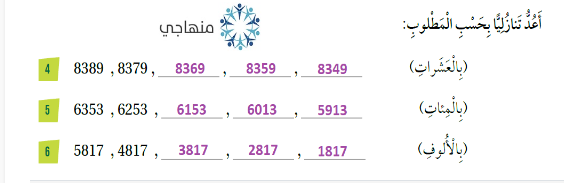 6053
5953
5
700
30
2000
3163
7021
6921
7121
5082
6082
7082
ثلاثة الاف وثلاثمئة وثلاثة وخمسون             3+50+300+3000
<
>
6108
6208
6280
3217
3721
3215
8000
3000
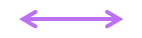 628
80
81